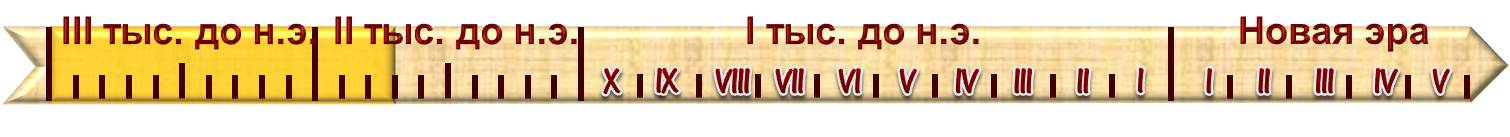 ИСКУССТВО СТРОИТЕЛЕЙ ПИРАМИД
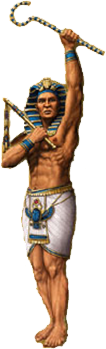 Образовательная система «Школа 2100». 
Данилов Д.Д. и др. Всеобщая история. 5-й класс. История Древнего мира. §9. 
Автор презентации: Казаринова Н.В. (учитель, г. Йошкар-Ола).
© ООО «Баласс», 2012.
[Speaker Notes: Адрес рисунка http://egypt.bn.by/images/pharaoh.gif
Рисунок фона(скарабеев) - http://egypt.bn.by/images/logo_1.gif]
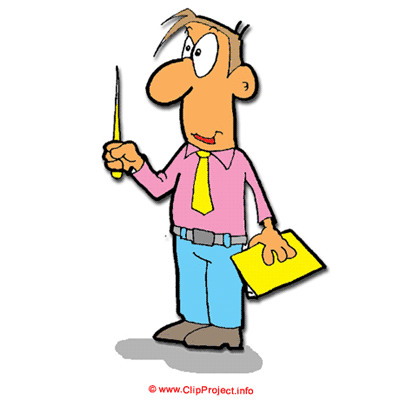 ОПРЕДЕЛЯЕМ ПРОБЛЕМУ
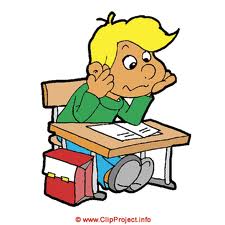 Такие огромные пирамиды! Человек на их фоне выглядит совсем  крохотным.
А ты знаешь, что эту «фигурку» египтяне строили для одного человека?
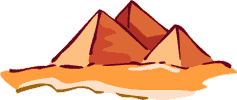 Сравни мнение Антошки и факт, приведённый Источниковедом. 
Какой возникает вопрос? Сравни его с авторским.
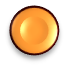 [Speaker Notes: Адрес рисунка http://www.selinaportal.net/potapov/images/piramid3.gif]
ОПРЕДЕЛЯЕМ ПРОБЛЕМУ
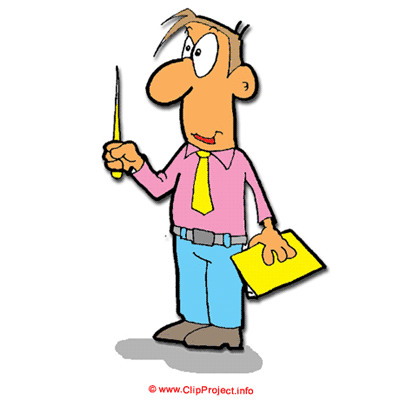 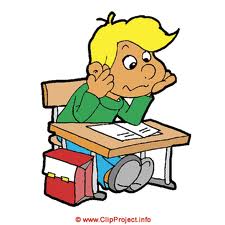 ПОЧЕМУ ЕГИПТЯНЕ ТРАТИЛИ СТОЛЬКО СИЛ РАДИ ОДНОГО ФАРАОНА?
ВАША ФОРМУЛИРОВКА ПРОБЛЕМЫ МОЖЕТ НЕ СОВПАДАТЬ С АВТОРСКОЙ. ПОЖАЛУЙСТА, ВЫБЕРИТЕ В КЛАССЕ ТУ ФОРМУЛИРОВКУ, КОТОРАЯ ВАМ НАИБОЛЕЕ ИНТЕРЕСНА!
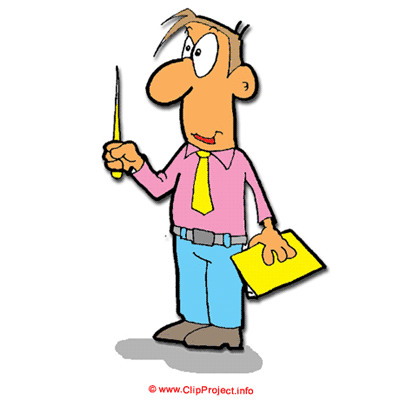 ВСПОМИНАЕМ ТО, ЧТО ЗНАЕМ
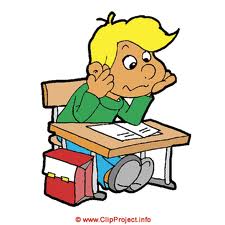 Когда и как зародилось искусство? (§3) 
	Когда и как в Египте сложилось единое государство? (§7) 
	Что, по верованиям египтян, было необходимо для загробной жизни? (§8)
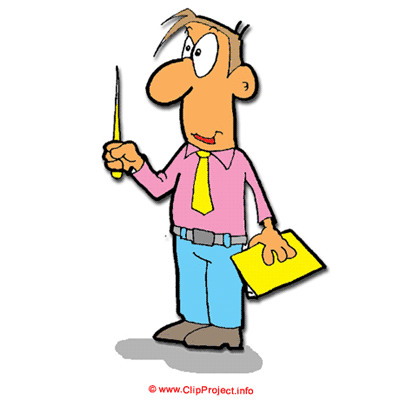 ВСПОМИНАЕМ ТО, ЧТО ЗНАЕМ
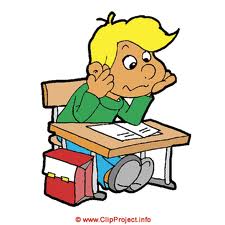 Необходимый уровень. Запиши своими словами, что такое культура и искусство. Проверь себя по словарю.
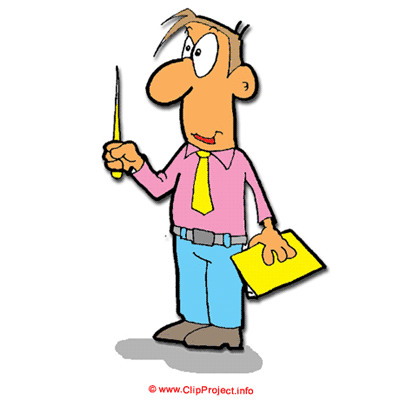 ВСПОМИНАЕМ ТО, ЧТО ЗНАЕМ
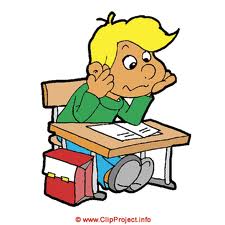 Необходимый уровень. Сделай подписи к рисункам, отображающим различные виды искусства.
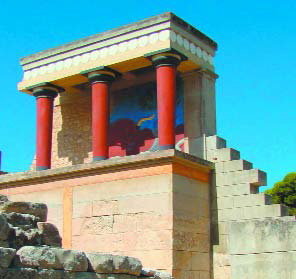 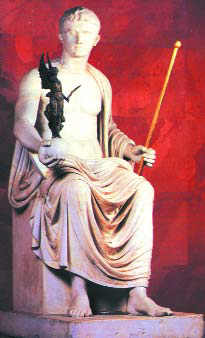 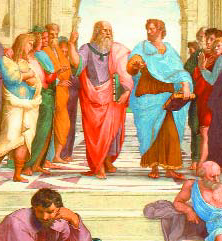 _______________
_______________
_______________
Повышенный уровень. Запиши, какие ещё виды искусства ты знаешь.
[Speaker Notes: Выполнение задания в режиме просмотра возможно при использовании встроенных средств Microsoft PPT (инструмент «ПЕРО»)]
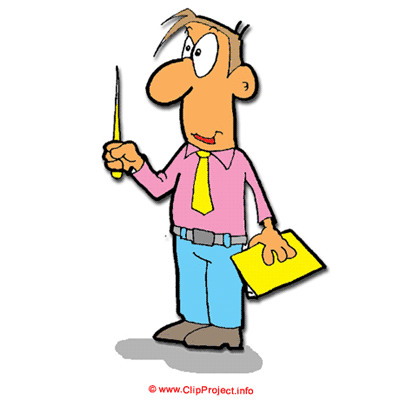 ОТКРЫВАЕМ НОВЫЕ ЗНАНИЯ
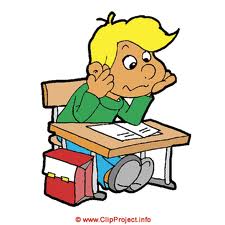 1. ВЕЛИЧИЕ ЖИВОГО БОГА
2. ХУДОЖНИКИ, ПРОДОЛЖАЮЩИЕ ЖИЗНЬ
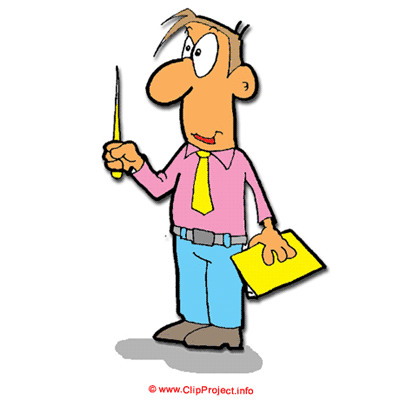 ВЕЛИЧИЕ ЖИВОГО БОГА
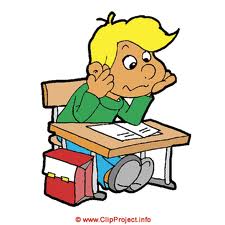 Почему жители Древнего Египта считали, что страна будет существовать, пока ими правят фараоны?
________________________________________________________________________________________
____________________________________________
____________________________________________
________________________________________________________________________________________
Сделай вывод по проблеме.
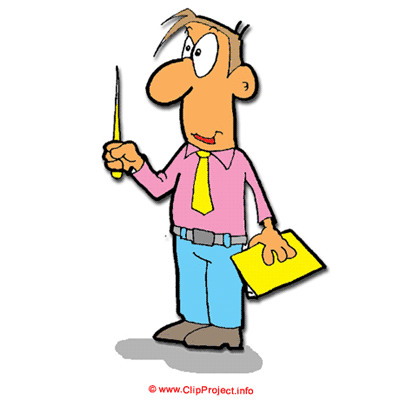 ВЕЛИЧИЕ ЖИВОГО БОГА
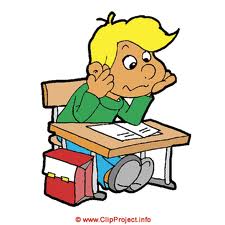 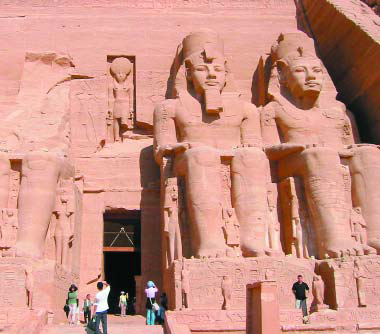 Современные люди у ног статуи
фараона Рамсеса II.
[Speaker Notes: Кнопка информации  - ссылка на скрытый слайд с математическим примером записанным иероглифами.]
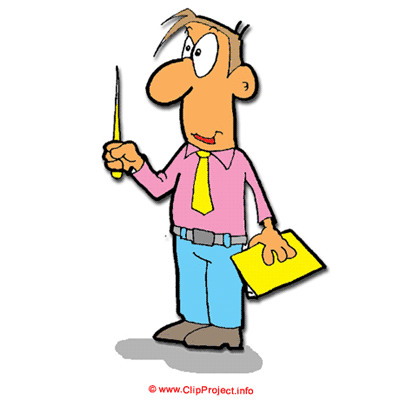 ВЕЛИЧИЕ ЖИВОГО БОГА
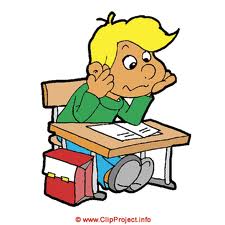 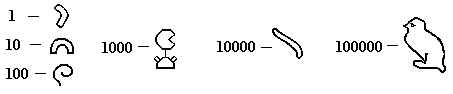 1245386
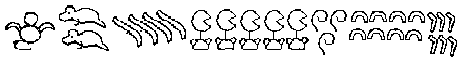 132 + 1457 =
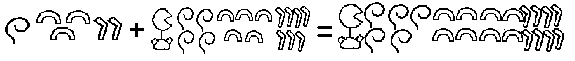 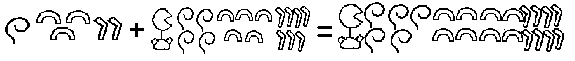 [Speaker Notes: Запись ответа арабскими цифрами не предусмотрена. Ученики при работе со слайдом должны сами перевести иероглифы в современную письменность. Переход к следующему слайду по щелчку в любом месте за пределом рисунка]
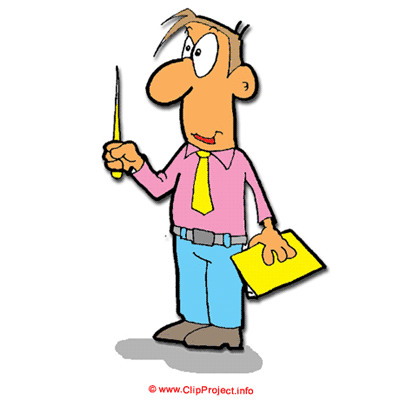 ХУДОЖНИКИ, ПРОДОЛЖАЮЩИЕ ЖИЗНЬ
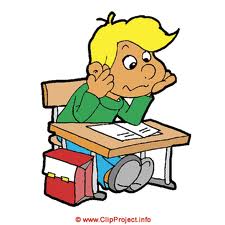 Перечисли, какие науки и искусства были необходимы для строительства пирамид.
Сделай вывод: почему египтяне тратили столько сил на возведение пирамид?
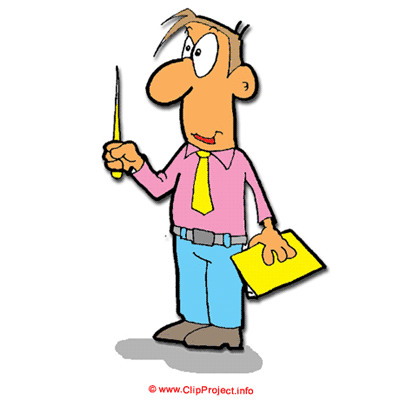 ХУДОЖНИКИ, ПРОДОЛЖАЮЩИЕ ЖИЗНЬ
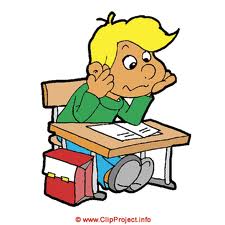 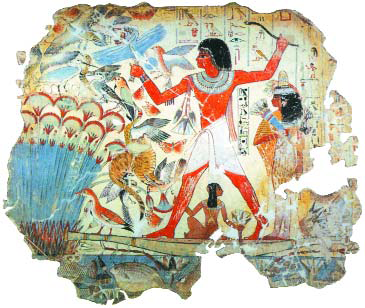 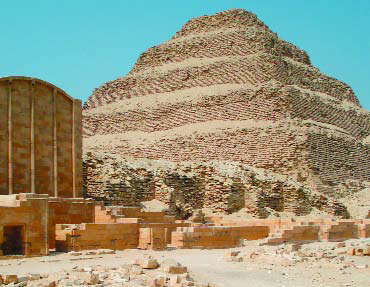 Пирамида Джосера.
Архитектор Имхотеп. XXVIII в. до н.э.
Египтянин охотится на птиц с женой и дочерью. 
Роспись гробницы
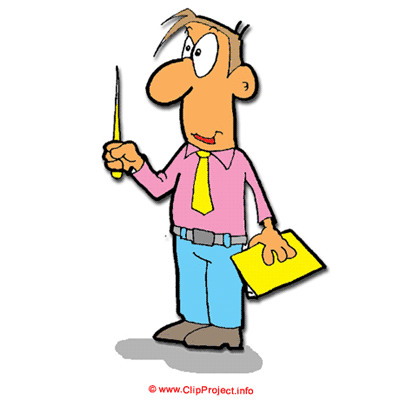 ХУДОЖНИКИ, ПРОДОЛЖАЮЩИЕ ЖИЗНЬ
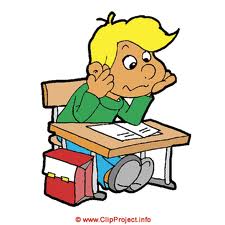 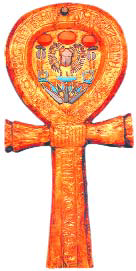 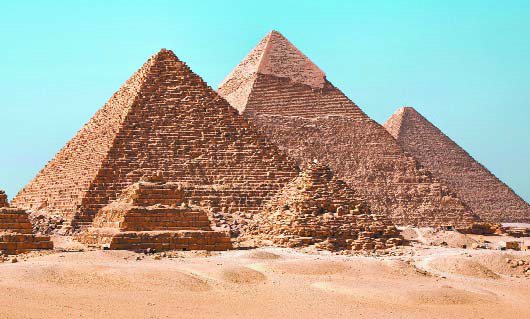 Футляр для зеркала
из гробницы
Пирамиды фараонов Хеопса, Хефрена и Микерина. XXVII в. до н.э.
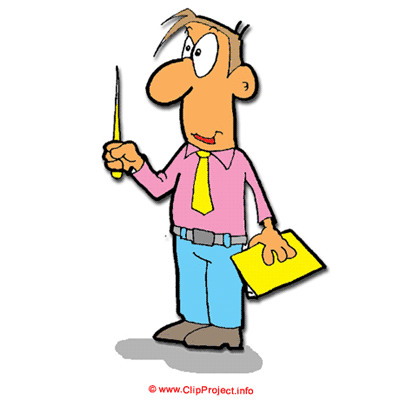 ХУДОЖНИКИ, ПРОДОЛЖАЮЩИЕ ЖИЗНЬ
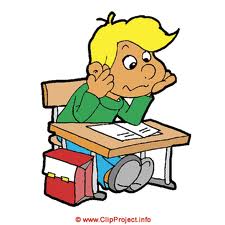 Как вы думаете, насколько справедливой считали египтяне повинность работать на строительстве пирамиды?
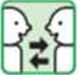 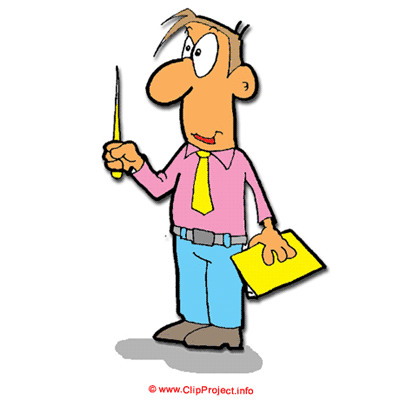 ОТКРЫВАЕМ НОВЫЕ ЗНАНИЯ
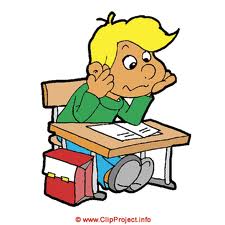 ДОСТИЖЕНИЯ ИСКУССТВА ДРЕВНЕГО ЕГИПТА СТАЛИ ОБРАЗЦАМИ ДЛЯ МНОГИХ ПОСЛЕДУЮЩИХ ЦИВИЛИЗАЦИЙ.
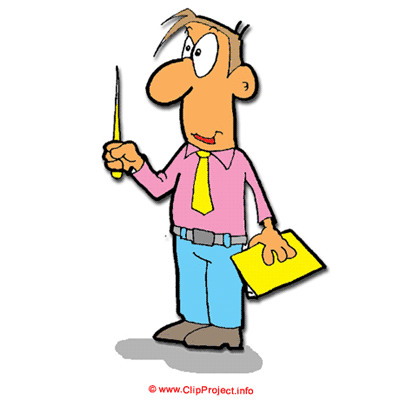 ПРИМЕНЯЕМ НОВЫЕ ЗНАНИЯ
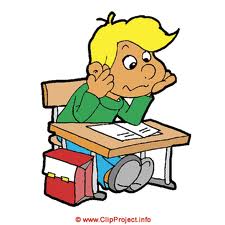 _____________________________________________
_____________________________________________
_____________________________________________
Какими достижениями культуры древних египтян современные люди пользуются до сих пор?
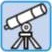 Дай разные объяснения поговорке «Все боятся времени, но время боится пирамид».
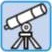 _____________________________________________
_____________________________________________
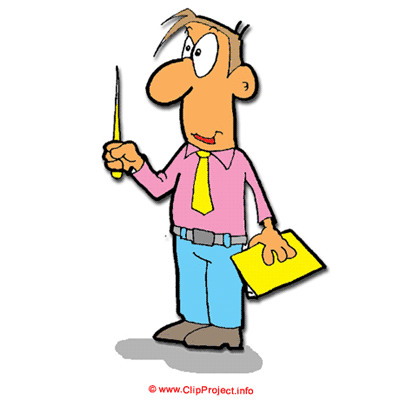 ВСПОМИНАЕМ ТО, ЧТО ЗНАЕМ
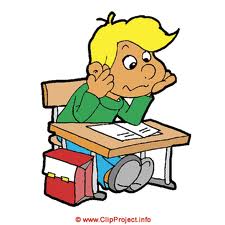 Повышенный уровень. Пирамида Хеопса была построена в 2600 году до н.э. Отметь на ленте времени эту дату и подсчитай, сколько веков назад это было.
[Speaker Notes: Для выполнения задания необходимо воспользоваться встроенными средствами Microsoft  PPT в режиме просмотра (инструмент «ПЕРО»)]
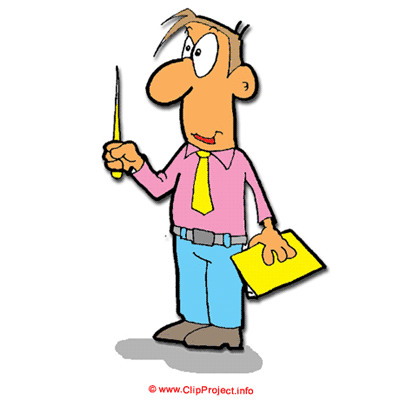 ПРИМЕНЯЕМ НОВЫЕ ЗНАНИЯ
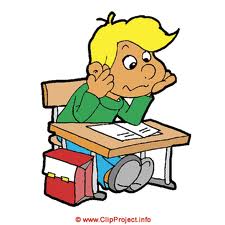 На основе иллюстраций всей гл. 2 создай электронную презентацию «Памятники архитектуры и разных видов изобразительного искусства Древнего Египта».
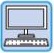